#38 Bohr Model and Electronic Configuration
*If you know the elements period and group location, then that helps determine how many shells the atom has, and the number of electrons in each shell.

For example:  Lets look at Lithium

How many shells does it have?
Electrons?
End Goal:
Li
*ELECTRONIC CONFIGURATION
*Electronic configuration is a short-hand way of telling you how many electrons you have in each shell of an atom. 
*You must completely fill the first shell before moving to the next shell.
Remember
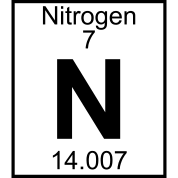 1st shell 	- 2 electrons max
2nd shell 	- 8 electrons max
3rd shell 	- 8 electrons max
4th shell 	- 18 electrons max
And so on…
How many electrons does it have?
How many shells will it have?
*ELECTRONIC CONFIGURATION
Nitrogen has 7 electrons



Configuration:
N= 2,5
7
N
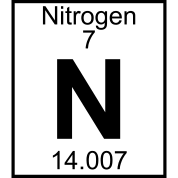 2  +  5  =  7
2 in 1st shell    
5 in 2nd shell
14
Write the Electronic configuration for these
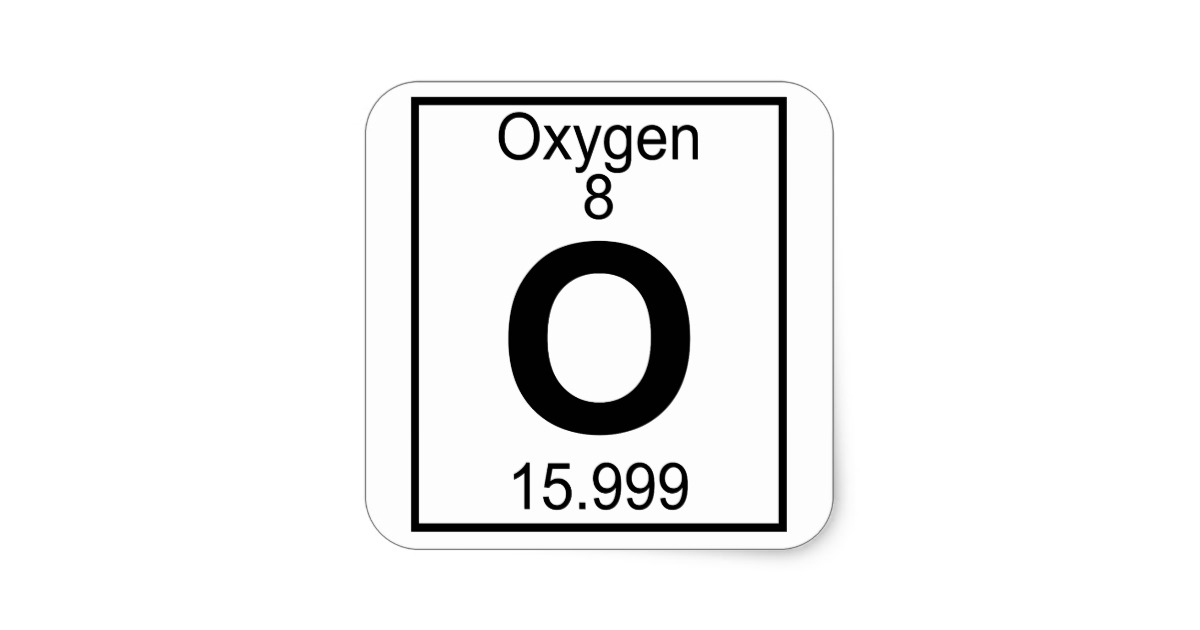 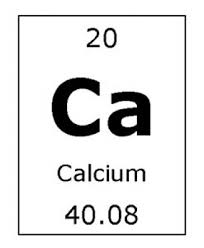 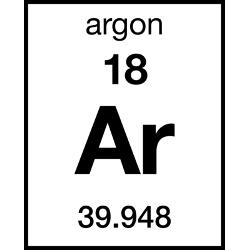 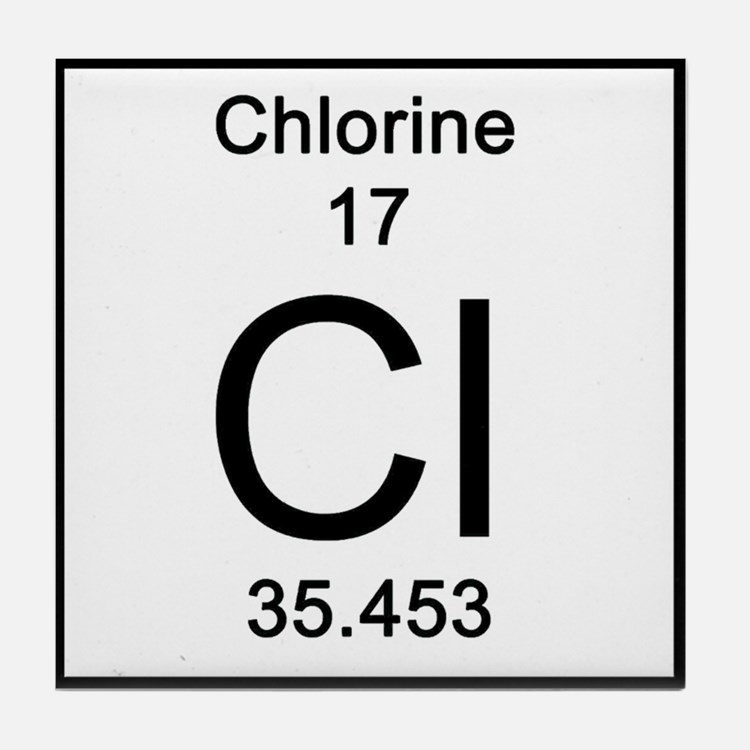 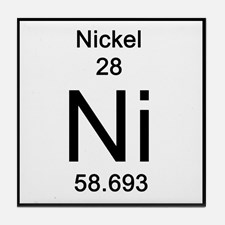 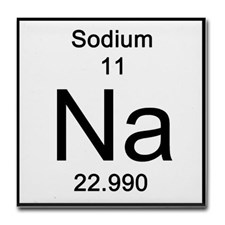 Bohr Model
When drawing out an atom it is important to understand electronic configuration.

*The Bohr model is a visual representation of an atom showing all protons, electrons, neutrons, and electron cloud.

Ex: Beryllium  				Bohr model:
						
P=           N=        e=  
Configuration:
P = 4
N= 5
5
4
4
Be= 2 , 2
Bohr Model
When drawing out an atom it is important to understand electronic configuration.

*The Bohr model is a visual representation of an atom showing all protons, electrons, neutrons, and electron cloud.

Ex: sulfur				Bohr model:	

Configuration:
Bohr Models
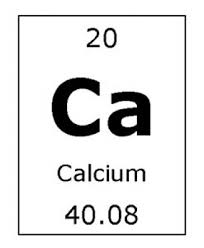 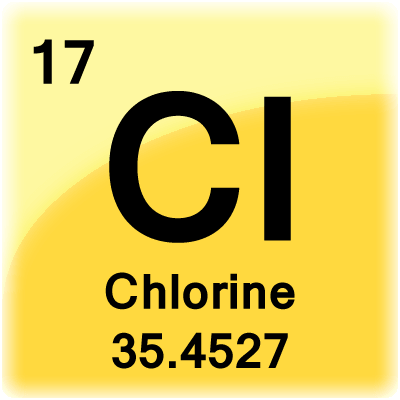 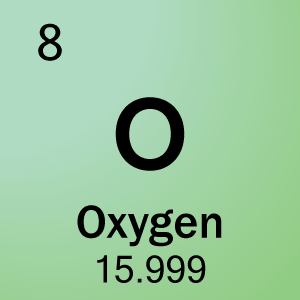 Bohr Models
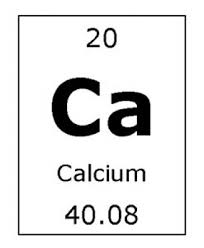 Bohr Models
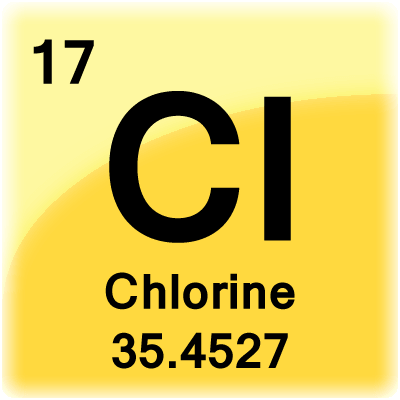 Bohr Models
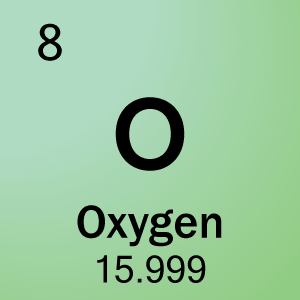